Module7  English for you and me.
Unit 2   
We all own English.
WWW.PPT818.COM
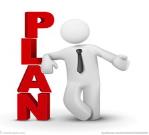 Learning aims
1.Get the main idea of  this passage.
Students
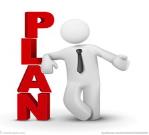 Learning aims
1.Get the main idea 
   of  this passage.
2. Get key language points in this passage.
Students
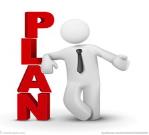 Learning aims
2. Get key language points in this passage.
1.Get the main idea of  this passage.
3.Extend the bankgroud knowledge about English .
Students
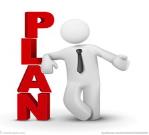 Learning aims
3.Extend the background knowledge about English .
2. Get key language points in this passage.
4. Organise the notes into sentences and paragraphs.
1.Get the main idea of  this passage.
Students
Let's make a survey！
Invite  your  friends  to  answer  your  questions.
1. make progress
2. enjoy doing
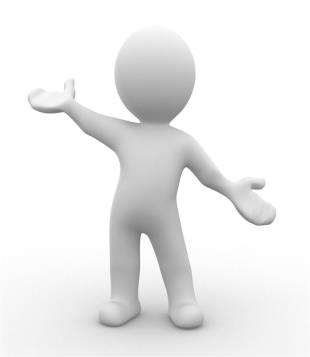 3. be difficult to do sth.
4. have been to
5. help...with...
4
Paragraph  5
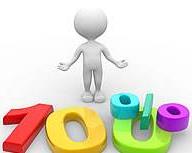 Paragraph  1
1
Paragraph  2-3
2
!
your
Try
best
Paragraph  4
3
Passage learning
Paragraph 1
X
point
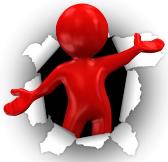 Get the points for your group!
四分之一
一个好机会
和......交流
communicate with
a quarter of
a good chance
4
5
6
1
2
3
长大，成长
例如
被用作。。。
grow up
for example
be used as
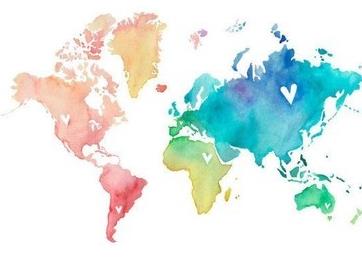 1
point
Answer the questions
1
How many people in the world use English?
About 400 million people.
Why is English the most important foreign  language that children learn at school?
2
Because when they grow up, it will be quite possible for them to meet people from other countries. They will need a common language to communicate with each other.
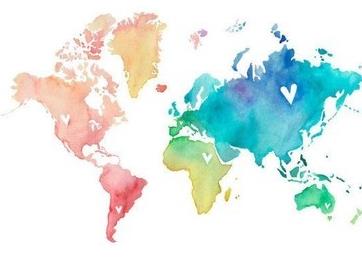 1
point
Answer the questions
Do you think you will have a chance to communicate  with  people from other countries?
3
Yes.English is now used by nearly a quarter of the world’s population, and anywhere you go in the world, there is a good chance that you will meet someone who speaks English.
Do you want to chat with foreigners in English?
4
(free answer)
Passage learning
Paragraph 2-3
Challenge your mind !
2.Do you know any words from other language?
1.Why is 
English spoken everywhere?
4.Do you know why foreigners like China and Chinese?
3.Where can you find English in your daily life?
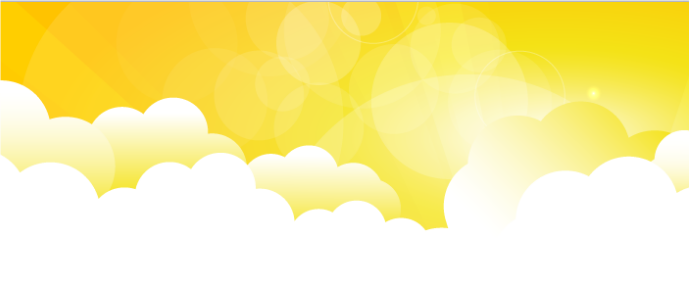 Words from other languages
restaurant
French
zero
Arabic
piano
Italian
tofu
Chinese
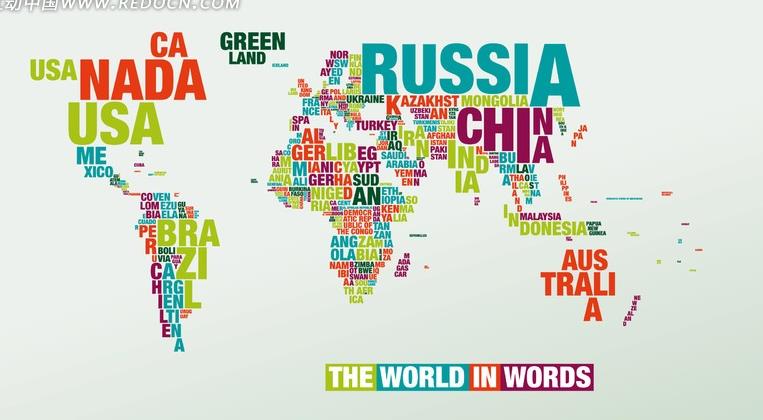 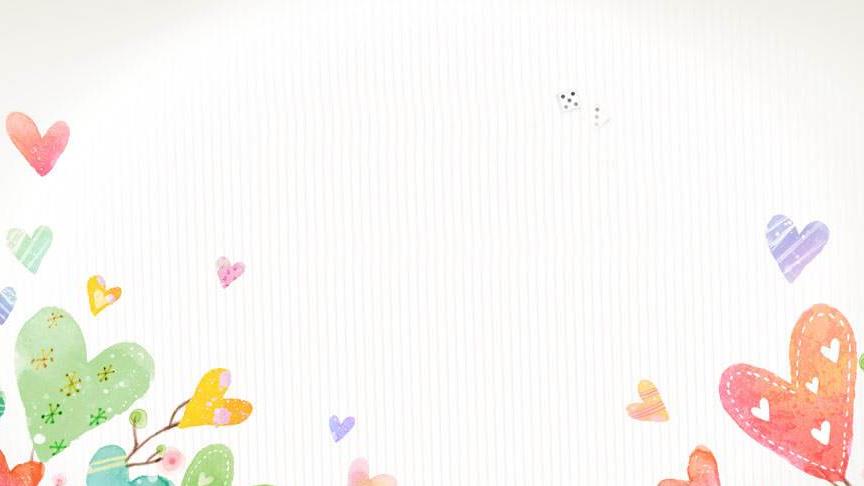 Why do foreigners like china?
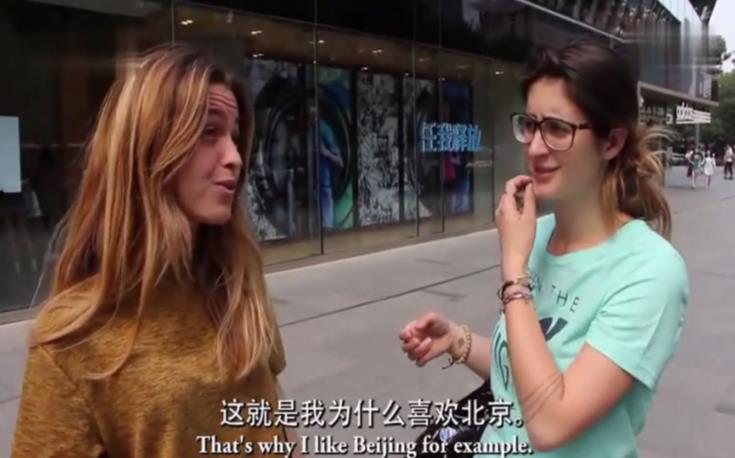 Passage learning
Paragraph 4
What's English like to you?
Listen   and   Write
A
the  importance  of
Will ___ ________ __ English last?
A
B
Chinese will become __  ______ __ English, __  __ ______ __ the twenty-first century.
as  common as
C
B
by  the  middle   of
D
More   and  more
____  ___ ____ schools in Europe are teaching Chinese as a ______ _______ .
C
foreign   language
around  the  world
English will be used most _____ ___ _____, __ ____ for the next twenty or thirty years.
D
at  least
Who owns English?
We  all  own  English.
Chinese
everyone
a rich 
language
British
different types
Indians
international club
Learn by yourself
Answer the question
How do you think about the future of Chinese?
DISCUSS
1.Write a composition called The future of 
Chinese.
3.Who is learning Chinese outside China?
4. Do you think people will speak Chinese as an international 
language in the future? Why?
Ready to write !
2.How many people speak Chinese in the world?
Homework
Please modify your composition and make it  perfect .
Please collect  information  about other languages you're  interested to share with your classmates.
Thank  you !